ПРОФИЛЬ ЗДОРОВЬЯ ЖЕНЩИНЫ
Простые правила поведения
1.   Регулярно проходите медицинский осмотр, диспансеризацию
2.  Следите за  артериальным давлением.
В норме оно должно быть менее 140/90 мм рт.ст.
3.   Следите за своим весом.
Показатели:  Индекс массы тела, окружность талии.
Желательно иметь индекс массы тела менее 27, оптимально - менее 25.  Окружность талии у женщиндолжна быть не более 80 см
4.  Питайтесь правильно.
300-400 гр фруктов и овощей в день, меньше соли, ограничение жиров  и простых углеводов (сахар, кондитерские изделия, сладкие напитки)
5.  Следите за уровнем глюкозы (сахара) крови.
Уровень глюкозы натощак утром должен быть менее 6,1 ммоль/л
6.  Контролируйте уровень холестерина в крови.
Желательная концентрация общего холестерина - менее 5 ммоль/л
7.  НЕ КУРИТЬ!
8.  Больше двигайтесь.
Физическая активность - не менее 30 минут ежедневно
ПРОФИЛЬ ЗДОРОВЬЯ ЖЕНЩИНЫ
Мое генеалогическое дерево


1	к	1	к	1	к	■	К
ПРОФИЛЬ ЗДОРОВЬЯ ЖЕНЩИНЫ
Показатели состояния здоровья
я	ИМТ*     ОКРУЖНОСТЬ	д д „	Группа
талии	ЧСС***	чд****       Холестерин	С^ * ар
крови	здоровья



1Индекс массы тела	' Частота сердечных сокращений (пульс)
1*   Артериальное давление	*  Частота дыхания


Расчет индекса массы тела (ИМТ)
имт =	Вес (кг)
Рост (в метрах) в квадрате
Дефицит массы тела	менее 18,5
Норма	18,5 - 24,9
Предожирение	25 - 29,9
Ожирение I степени	30 - 34,9
Ожирение II степени	35 - 39,9
Ожирение III степени	более 40
ПРОФИЛЬ ЗДОРОВЬЯ ЖЕНЩИНЫ
«Хорошо известно, что сократить расходы на лечение  населения и добиться, чтобы нация была здорова, можно  только через профилактику заболеваний...»

Михаил Игнатьев,  из  Послания  Государственному Совету Чувашии 
2013 год


Диспансеризация
Диспансеризацию достаточно проходить 1раз в три года, начиная с 21 года.  Если в текущем году Ваш возраст делится на «3», т.е. Вам 21, 24, 27, 30, 33  года и т. д., тогда Вам необходимо пройти диспансеризацию.
Если Ваш возраст на «3» не делится, то Вы можете пройти профилактиче­  ский осмотр по сокращенной программе (таблица)
ПРОФИЛЬ ЗДОРОВЬЯ ЖЕНЩИНЫ
Объем диспансеризации
Перечень осмотров врачами-специалистами, исследований и иных медицинских мероприятий,  проводимых в рамках диспансеризации в определенные возрастные периоды

Осмотр, исследование,	Возраст (лет)
иное медицинское
мероприятие	21 |24 |27 |30 |33 |36 |39 |42 |45 |48 |51 |54 |57 |60 |63 |66 |69 |72 |75 |78 |81 |84 |87 |90 |93 |96 |99
Первый этап диспансеризации
1. Опрос	+    +    +    +    +    +    +    +    +    +    +    +    +    +    +    +    +    +    +    +    +    +    +    +    +    +             +
2. Измерение АД	+    +    +    +    +    +    +    +    +    +    +    +    +    +    +    +    +    +    +    +    +    +    +    +    +    +             +
3. Антропометрия	+    +    +    +    +    +    +    +    +    +    +    +    +    +    +    +    +    +    +    +    +    +    +    +    +    +             +
4. Определение
холестерина  и	+    +    +    +    +    +	+	+	+	+	+	+	+	+	+	+  сахара в крови
5. Измерение
внутриглазного	+    +    +    +    +    +    +    +    +    +    +    +    +    +    +    +    +    +    +           +    +  давления
6. Клинический анализ
крови	+    +    +    +    +    +    +    +    +    +    +    +    +    +    +    +    +    +    +    +    +    +    +    +    +    +             +
7. Общий анализ мочи	+    +    +    +    +    +    +    +    +    +    +    +    +    +    +    +    +    +    +    +    +    +    +    +    +    +             +
8. Анализ крови
биохимический	+	+	+	+	+	+	+	+	+	+	+
9. Исследование кала
на скрытую кровь	+    +    +    +    +    +    +    +    +    +    +    +    +    +    +    +    +    +          +
10. УЗИ	+	+	+	+	+	+	+	+	+	+	+
11. Флюорография
легких	+    +    +    +    +    +    +    +    +    +    +    +    +    +    +    +    +    +    +    +    +    +    +    +    +    +             +
12. ЭКГ	+    +    +    +    +    +    +    +    +    +    +    +        +    +	+	+    +    +    +    +    +     +
13. Осмотр врача-
невролога	+	+	+	+	+	+	+	+	+
14. Маммография	+    +    +    +    +    +    +    +    +    +    +    +    +        +
15. Осмотр акушерки
(взятие мазка)	+    +    +    +    +    +    +      +    +	+     +    +    +    +    +    +     +
16. Осмотр врача-  терапевта
Сохранить здоровье в любом возрасте

* ЕШЬТЕ ЗДОРОВУЮ ПИЩУ
Это означает, что должно быть разнообразие свежих фруктов и овощей и поменьше  обработанных пищевых продуктов. Ешьте цельные зерна с вы соким содержанием
клетчатки и выбирайте покомпактнее куски мяса, ры бы и птицы. Включите в свой  рацион молочные продукты и пусть они будут с низким содержанием жира, а также —
в зависимости от вашего возраста, необходимо от 800 мг до 1500 мг кальция в день,  ч то б ы и зб е ж а ть о с т е о п о р о з а . И зб е га й те п р о д у к то в и н а п и тк о в с в ы со к и м  содержанием калорий, сахара, соли и жиров.

ЗАНИМАИТЕСЬ СПОРТОМ
Болезни сердца являю тся одними из основны х причин см ерти среди женщин, но  регулярны е упражнения пом огут сохранить Ваше сердце здоровы м. Вы долж ны
уделять физическим упражнениям, по крайней мере, минут 30 в день, если не каждый  день, то пять дней в неделю. Танцы, ходьба, бег трусцой, езда на велосипеде, плавание  хороши для здоровья женщины в целом и особенно для сердца.


Д е р ж и те сь п одальш е от лю дей, ко то р ы е кур ят и от си га р е т вообщ е. Е сли вы  употребляете алкоголь, то делайте это в умеренныхдозах.
ПРОФИЛЬ ЗДОРОВЬЯ ЖЕНЩИНЫ

у п р а в л я й т е с т р е с с о м
Ж енщина часто сталкивается с больш им психологическим давлением и стрессом.  Потратьте несколько минут каждый день, чтобы расслабиться и успокоиться. Это займет  не так много времени, но психическое здоровье является важной составляющей вашего  физического благополучия.

р о п а с а й т е с ь  п р я м ы х  с о л н е ч н ы х л у ч   е й
Чрезмерное воздействие вредных солнечных лучей может вызвать раздражение и рак  кожи, который может быть смертельным. Для защиты используйте солнцезащитные
кремы, где фактор защиты от солнца (SPF) не менее 15, если вы собираетесь быть на  открытом воздухе более нескольких минут. Любые изменения в размере, форме, цвете  или виде родимых пятен, родинок или веснушек, появление новых пигментированных или  красных участков кожи, незаживающих ран - повод обратиться к врачу.

(п е р и о д и ч е с к и  п р о х о д и т е м е д о с м о   т р ы
В ы явлен и е за б о л ева н и я на ранней ста д и и п о в ы ш а е т гарантию на усп еш н ое  выздоровление.
: п р о ф и л ь	з д о р о в ь я	ж е н щ и н ы
Примерное меню на неделю
Завтрак	Обед	Ужин	Перекусы		2-ой  ужин
Понедельник   Каша овсяная молочная	Борщ со сметаной	Рыба тушенная	Фрукты свежие	Кефир  Яичница	Мясо отварное	Картофель запеченный
Чай	Рис отварной	Салат (капуста, морковь,
Бутерброд со сливочным	Овощной салат	масло растительное)  маслом	Чай с лимоном и сахаром	Компот из свежих яблок
Вторник		Каша рисовая  молочная	Суп рыбный с овощами Котлеты 	 Курица отварная	Яблоки печеные	Кефир Творожная запеканка	мясные запеченные	Пюре  картофельное
Какао с молоком	Вермишель отварная	Салат овощной (капуста,
Салат (свекла, зеленый горошек,	яблоко, морковь,  растительное масло)	растительное масло)  Компот из свежих яблок с сахаром	Чай
Среда	Каша пшенная молочная	Суп картофельный вегетарианский	 Рыба отварная	Творог	Кефир  Белковый омлет		со сметаной	Овощи тушенные	Отвар
Чай с молоком		Мясо отварное запечённое под белым 	 Компот из свежих яблок	шиповника молочным соусом
Кабачки, тушёные в сметане  Морковь сырая тертая
Кисель из яблочного сока
Четверг	Суп молочный	Суп гороховый	Капуста цветная отварная	Сок яблочный	Кефир  вермишелевый	Карп под луково-томатным соусом	Куриная грудка,	Пудинг
Кофейный напиток		Рис отварной 	 запеченная с сыром	творожный Салат из огурцов,  помидоров с зеленью   Чай
Компот из свежих яблок
Пятница	Каша пшеничная молочная    Щи из свежей капусты	Фаршированный перец	 Сок ягодный	Кефир  Блинчики с творогом	Жаркое по-домашнему	Салат из свежих овощей	Творог с
Чай	Овощной салат	Чай	сухофруктами
Бутерброд со сливочным	Компот из сухофруктов  маслом
Суббота		Каша перловая молочная	Суп с фрикадельками	Плов с сухофруктами 	 Фрукты свежие	Кефир Яйцо	Капуста тушенная	Салат из овощей
Чай	Фаршированное филе курицы	Компот из груш  Чай
Воскресенье    Каша ячневая молочная	Рассольник	 Вареники с картошкой	Творожная	Кефир  Сырники со сгущенным	Гуляш с гречневой рассыпчатой кашей	Салат	запеканка
молоком	Винегрет	Чай	Сок фруктовый  Чай с молоком	Компот из сухофруктов
ПРОФИЛЬ ЗДОРОВЬЯ ЖЕНЩИНЫ
Советы для девушек
Девушка стремится всегда оставаться красивой
и здоровой. И это не сложно. Стоитлишь соблюдать  несколько полезных правил.

' ВСЕГДА УДАЛЯЙТЕ МАКИЯЖ НА НОЧЬ
Коже необходимо дышать. Если вы не хотите, чтобы  у вас были прыщи, покраснения и иные неприятности
с личиком, стоит регулярно очищать свое лицо.

'БУДЬТЕ ФИЗИЧЕСКИ АКТИВНЫ
Спорт - самое лучшее, что можно придумать для  оздоровления не только тела, но и духа. Делайте хотя бы  несколько упражнений каждый день, и вы не заметите,
как ваша фигура и настроение начнут меняться в лучшую сторону.

1ИМЕЙТЕ БАЗОВЫЙ ГАРДЕРОБ
Для того, чтобы выглядеть привлекательно, не обязательно иметь тысячу  платьев. У каждой девушки должно быть лишь пару универсальных  вещей и хорошие аксессуары. Именно это будет составлять прочную  базудля вашего привлекательного облика.
{Ш             СОЗДАВАЙТЕ КРАСОТУ В ДЕТАЛЯХ И МЕЛОЧАХ
Заимейте какой-либо отличительный знак: пусть это будет легкий платок, неизменный  браслет или амулет - вы должны с чем-то ассоциироваться у людей.
Постарайтесь, чтобы данные нетрудные рекомендации вошли в вашу привычку.

Б УДЬТЕ ТЕРПИМЕЕ И ИСКРЕННЕЕ В ЧУВСТВАХ
Все отрицательные эмоции приводят к болезням сердца и заметно ускоряют старение,  укорачивая нашужизнь.

Щ ) о б щ а й т е с ь  с  п р и я т н ы м и  в а м  л ю  д ь м и
Если человекживет замкнуто и одиноко он теряет вкус к жизни.

НИКОГДА НЕ ЗАБЫ ВАЙТЕ О СЕБЕ
Уют в доме зависит не только от порядка, но и от внешнего облика хозяйки. Находите  время для себя, следите за своей женственностью и привлекательностью.

с м о т р и т е н а  ж  и з н ь  с  п о з и т и в о  м
Замечайте радостные моменты во всем - в солнечном дне, любимой песне по радио,  улыбке младенца, долгожданной покупке и т.д. Каждый вечер вспомните все хорошее за  этотдень, а проснувшись утром, улыбнитесь новомудню.
Помните, что только от Вас зависит Ваша Жизнь. Позитивное отношение, улыбка и  уверенность в себе творят чудеса и притягивают к Вам такихже положительных людей.
ПРОФИЛЬ ЗДОРОВЬЯ ЖЕНЩИНЫ
Будьте здоровы!
"Каждый шаг босиком - лишняя минута жизни"- эта фраза  принадлежит известному немецкому учёному-гигиенисту  XIX столетия Себастьяну Кнейппу.
Ходить босиком не только приятно, но и полезно. Во время  прямого контакта с землёй, песком или травой происходит  активный массаж огромного количества акупунктурных точек,  расположенных на поверхности стопы. Ходьба босиком  оказывает  благотворное воздействие на организм.
ПРОФИЛЬ ЗДОРОВЬЯ ЖЕНЩИНЫ
Если Вам за 45.
1. п р о в е р ь т е  с в о и  п а р а м е т  р ы
Рост (см)	Вес (кг)	Пульс (норма)	Давление (норма)
150-155	58-62	в спокойном	после физической		систолическое		диастолическое  состоянии		нагрузки	(верхнее) давление	(нижнее) давление
155-160	63-66
160-165	67-72	75-80	100-150	127-137 мм	80-84 мм
165-170	73-77	ударов в  минуту	ударов в  минуту	ртутного столба	ртутного столба
170-175	78-79
2. р е г у л я р н о  п и т а й т е с ь
Ешьте 4 раза в день, в одно и то же время. Пропускать приемы пищи не рекомендуется, особенно завтраки.  Желательно, чтобы еда была насыщена овощами, фруктами, молочными продуктами, мясом и рыбой.  Пейте не более 2-2,5 литров воды в сутки. Желательно выпить стакан воды за полчаса до еды или через  1 час после еды.
3. р е г у л я р н о  з а н и м а й т е с ь  с п о р т о   м
Помните: при отсутствии хронических заболеваний умеренные тренировки обеспечивают хороший обмен  веществ, гибкость мышц и помогают сохранить прочность костей.
4. о б я з а т е л ь н о  в ы с ы п а й т е с   ь
Сон без пробуждения должен длиться 7-8 часов. Перед сном рекомендуются прогулки в течение 30 минут и  водные процедуры. Помните: плохо как недосыпание, так и пересыпание, они повышают риск сердечно­  сосудистых заболеваний и снижают физический и психический тонус.
5. НЕ ПРЕНЕБРЕГАЙТЕ ПРОФИЛАКТИКОЙ
Необходимо съедать пять порций овощей и фруктов в день и проходить профилактические осмотры у  врачей. Помните: организм женщины в этом возрасте требует особого отношения к себе, так как в этот  период м о гут обостри ться хронические и развиться сердечно- сосудисты е заболевания, диабет и  гипертония.
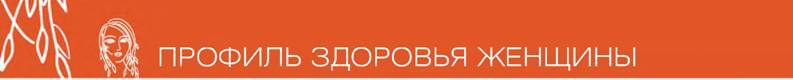 6. РЕГУЛЯРНО ПОСЕЩАЙТЕ МАММОЛОГА И ГИНЕКОЛОГА
Посещайте маммолога каждые 6 месяцев. В этом возрасте особенно важно проходить обследование, чтобы предотвратить или же обнаружить на ранней стадии рак молочной железы.
Посещайте гинеколога два раза в год. Это важно, чтобы вовремя обнаружить рак яичников и шейки матки, так как его выявление на ранних стадиях развития способствует эффективному и своевременному лечению. Помните: не занимайтесь самолечением. Если у вас появились подозрения, что с вашим здоровьем что-то не так, сразу же обращайтесь к врачу.
7. РЕГУЛЯРНО ПОСЕЩАЙТЕ СТОМАТОЛОГА
Рекомендовано посещение стоматолога 2 раза в год. Обязательна ежедневная гигиена полости рта. Чистить зубы необходимо в течение 3 минут. Удаляйте зубной налет 1 раз в год, что поможет контролировать размножение бактерий и не допустить появление заболеваний десен.
8. СЛЕДИТЕ ЗА СВОИМ ЭМОЦИОНАЛЬНЫМ СОСТОЯНИЕМ
Будьте социально активны и не бойтесь пробовать что-то новое. Проводите как можно больше времени с друзьями. В 45 — 55 лет начинается менопауза, которая может повлиять на эмоциональное состояние женщины, так как меняется гормональный фон, что способствует перепадам настроения и физического состояния.
9. БУДЬТЕ СЕКСУАЛЬНО АКТИВНЫ
Помните: при отсутствии половой жизни возникают проблемы со здоровьем. В связи с гормональной перестройкой, которая происходит у женщин в 45—55 лет, у женщин могут начаться проблемы с весом, так как недостаток половых гормонов приводит к дисбалансу в обмене веществ. Единственный минус этого возраста - это гормональный недостаток, который связан с уровнем увлажненности влагалища. 
Но эта проблема легко решается с помощью специальных мазей.
10. УХАЖИВАЙТЕ ПРАВИЛЬНО ЗА КОЖЕЙ И ВОЛОСАМИ
Ежедневно тщательно очищайте кожу (знайте, что универсального совета, какими средствами пользоваться, нет, средства по уходу за увядающей кожей следует подбирать индивидуально, исходя из типа кожи при условии, если нет себореи, розацеи, гнойников и уплотнений).
Правильное питание, достаточное количество влаги, регулярные занятия спортом, полноценный сон благотворны для вашей кожи и волос.
ПРОФИЛЬ ЗДОРОВЬЯ ЖЕНЩИНЫ
Как снизить риск заболевания  РАКОМ МОЛОЧНОЙ ЖЕЛЕЗЫ
Выясните, были ли случаи заболевания у женщин Вашей семьи  Регулярно проходите обследования у маммолога и гинеколога  Периодически проводите самообследование молочных желез  Делайте физические упражнения
Не допускайте резких колебаний веса  Не курите
Не злоупотребляйте алкоголем
Ешьте здоровую пищу
Кормите ребенка грудью не менее 6 месяцев  Опасайтесь солнца


При любых изменениях
- обращайтесь к врачу!
ПРОФИЛЬ ЗДОРОВЬЯ ЖЕНЩИНЫ
Как снизить риск заболевания  РАКОМ ШЕЙКИ МАТКИ
Данный вид рака вызывается вирусом папилломы человека (ВПЧ).

ФАКТОРЫ РИСКА ЗАРАЖЕНИЯ ВПЧ:
•   Ранее начало половой жизни
•   Смена партнера
•  Курение
• Снижение иммунитета
•  Плохое питание
• Несоблюдение гигиены
• Применение стероидных гормонов

Диагностика рака шейки матки осуществляется посредством взятия  мазка при посещении гинеколога.
Возмож на вакцинация для защ иты от заболевания раком шейки  матки женщинам в возрасте до 26 лет.
ФАКТОРЫ РИСКА ЗАРАЖЕНИЯ ВПЧ:
       Раннее начало половой жизни
ПРОФИЛЬ ЗДОРОВЬЯ ЖЕНЩИНЫ
Как снизить риск заболевания  РАКОМ ЩИТОВИДНОЙ ЖЕЛЕЗЫ
Щитовидная железа чаще других органов страдает от влияния окружающей среды,  стрессов, переутомления, не качественной пищи и воды - возникают различные опухоли:  доброкачественные - аденомы и кисты и злокачественные - рак.
ФАКТОРЫ РИСКА РАЗВИТИЯ РАКА ЩИТОВИДНОЙ ЖЕЛЕЗЫ:
• Наследственность
•  Низкое содержание йода в пище
• Наличие заболеваний органов половой сферы, молочных желез, кишечника,  узлового образования в щитовидной железе.
ПРИЗНАКИ НАЧАЛА РАЗВИТИЯ РАКА ЩИТОВИДНОЙ ЖЕЛЕЗЫ:
• Повышенная возбудимость, снижение массы тела, слабость, повышенная  температура тела, тахикардия
•  Быстрорастущее уплотнение на шее
•  Боль в области шеи
•  Осиплость в голосе
•  Затрудненное дыхание
• Кашель

ПРИ ПОЯВЛЕНИИ ЭТИХ с и м п т о м о в  -  СРОЧНО о б р а т и т е с ь  К  ВРАЧУ!